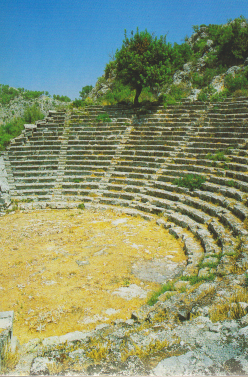 Il teatro di Pinara,  fine 2.0 sec. Av. Cr., 3. spettatori200
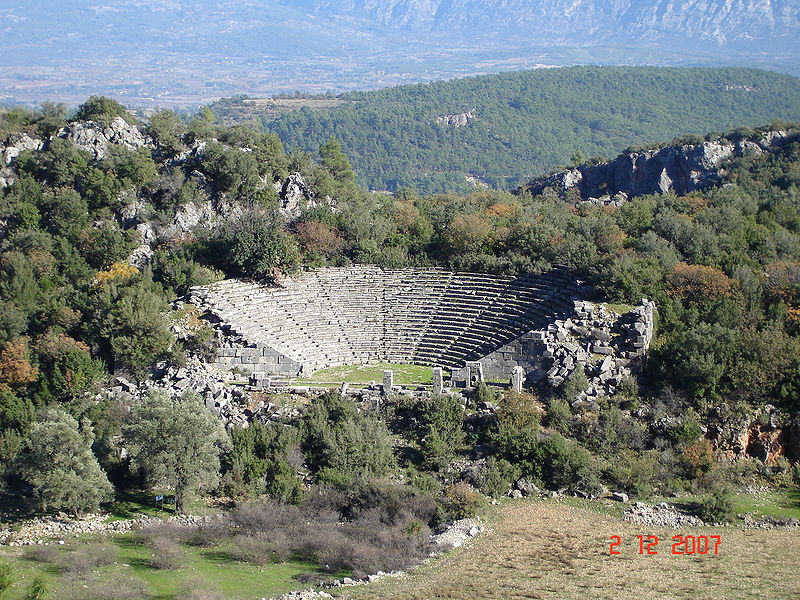